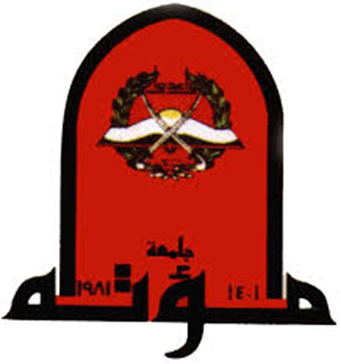 History Taking Part 2
Dr. Ali Jad Abdelwahab
Introductory Course
2020/ 2021
The Scheme In History Taking
1. The profile
2. Chief complaint
3. History of present complaint
4. Systemic review
5. Past medical history
6. Drug history
7. Family history
8. Social history
9. Occupational history
10.Personal history
Review of systems
Gastro intestinal tract
Respiratory system
Cardio vascular system
Urogenital system
 Nervous system
 Musculoskeletal system
Gastro Intestinal Tract
Appetite, weight loss or gain
Nausea / vomiting
Hematemesis  
Dysphagia, regurgitation, heartburn,     
Abdominal pain, abdominal distension 
Jaundice “yellow discoloration of sclera* , skin, urine
Bowel habit, rectal  bleeding ,mucus, tenesmus.
Respiratory System
Cough, sputum ,hemoptysis.
Chest pain 
 Exercise tolerance
 Dyspnea ,wheezing.
Cardiovascular System
Chest pain
Palpitation 
Dizziness
Dyspnea, paroxysmal nocturnal dyspnea, orthopnea
Ankle swelling 
Limb pain
Color change in hands or feet
Urogenital System
Loin pain,
Frequency of micturition
Poor stream 
Dribbling  
Hesitancy 
Dysuria ,urgency
Polyurea 
Hematuria
Incontinence
Gynecological History in Females
Date of menarche or menopause 
Frequency ,duration and quantity of menses
Dysmenorrhea,
Vaginal discharge
Previous pregnancies and their possible complication
Nervous System
Headache
Dizziness
Muscle weakness
Paresthesia
History of loss of consciousness or fits
Memory loss
Tremor
Musculoskeletal System
Aches or pain in muscles ,bones  or joints
Swollen joint
Limitation of joint movement
Disturbance of gait
Joint locking
Past History
Past Medical History: 
Admission to hospital, why ?
Presence of diabetes ,hypertension
Bleeding tendencies
Presence of asthma , allergies.
Past Surgical History:
Previous admission to surgical ward
Surgical operations or accidents
 Previous blood transfusion.
Drug History
Ask if the patient is taking any drugs specifically
Insulin , steroids , contraceptives , antidepressants
 Anti hypertensive,
Ask about sensitivity to any drug
Family History
Family illnesses: parents brothers and sisters, 
Causes of death of close relatives,
 In pediatrics:  Ask about drugs during pregnancy
Social History
Social history: 
Marital status ,
Accommodation ,
Travel abroad
 Occupational History
Type of work
Exposure to industrial hazards
Personal history:
Smoking
Drinking
Have A Nice Day!